Introduction to Medical-Surgical Nursing
Kennedy Warria
28/05/2021 14:05
Course Content
Definitions
History of Medicine and surgery
The Process of inflammation
Classification of diseases
Cellulitis
Boils
Lymphangitis
Septicaemia
Abscesses
Wound healing
Fluid and electrolyte imbalance
Acid base balance
Shock 
Burns
28/05/2021 14:05
The process of inflammation
Inflammation is a defensive reaction intended to neutralize, control, or eliminate the offending agent and to prepare the site for repair.
28/05/2021 14:05
The process of inflammation
It is a nonspecific response that is meant to serve a protective function. 
Inflammation also occurs in cell injury events, such as strokes and myocardial infarctions.
28/05/2021 14:05
Disruption of tissue integrity
Immune reaction
Injury
Ischemic damage
Cellular changes:
Phagocytosis
Leukocytes (granulocytes
and monocytes)
Release of chemical
mediators (mast cells and
macrophages)
Vascular changes:
Vasodilation
Capillary permeability
Blood flow
Local tissue congestion
Inflammatory response
Body responses
Local effects:
Erythema
Warmth
Edema
Pain

Impaired functioning
Systemic effects: 
Fever
Leukocytosis
Malaise
Anorexia
Sepsis
28/05/2021 14:05
[Speaker Notes: Increased permeability and increased blood flow]
Chemical Mediators
28/05/2021 14:05
Chemical Mediators
Kinins increase vascular dilations and permeability and attract neutrophils to the area.
Prostaglandins, another group of chemical substances, are also suspected of causing increased vascular permeability.
28/05/2021 14:05
Systemic Responses
28/05/2021 14:05
Types of inflammation
Acute inflammation; characterized by the local vascular and exudative changes and usually lasts less than 2 weeks. 
An acute inflammatory response is immediate and serves a protective function.
After the causative agent is removed, the inflammation subsides and healing takes place with the return of normal or near normal structure and function.
28/05/2021 14:05
Types of inflammation
Chronic inflammation; 
Develops if the injurious agent persists and the acute response is perpetuated. 
Symptoms are present for many months or years. 
May also begin insidiously and never have an acute phase. 
Does not serve a beneficial and protective function;
28/05/2021 14:05
Types of inflammation
Changes occur at the site of injury and the nature of the exudate becomes proliferative.
A cycle of cellular infiltration, necrosis, and fibrosis begins, with repair and breakdown occurring simultaneously.
Considerable scarring may occur, resulting in permanent tissue damage.
28/05/2021 14:05
Types of inflammation
Subacute inflammation;
Falls between acute and chronic inflammation. 
It includes elements of the active exudative phase of the acute response as well as elements of repair, as in the chronic phase.
The term subacute inflammation is not widely used.
28/05/2021 14:05
Summary Sign of inflammation
Local Signs
Pain
Redness
Swelling 
Hotness
Loss of function
Systemic Signs
Fever
Leukocytosis
Malaise
Anorexia
Sepsis
28/05/2021 14:05
Classification Of Diseases
Bactarial
Viral
Fungal
Neoplastic
Genetic
Traumatic
28/05/2021 14:05
Neoplastic diseases
Malignant Tumors
Benign tumors
28/05/2021 14:05
Cancer Nursing
Cancer can be considered a chronic disease requiring ongoing management, rather than a terminal illness.
It consists of more than 100 different conditions characterized by uncontrolled growth and spread of abnormal cells. 
Normal mechanisms of growth and proliferation are disturbed which results in distinctive morphologic alterations of the cell and aberrations in tissue patterns
28/05/2021 14:05
Difference between Malignant And Benign
28/05/2021 14:05
[Speaker Notes: Metastasis is Via Three ways. 1) Lymphatic system, 2) Blood/vesels common to lungs and Liver 3) Seeding (Direct through adjacent organs)]
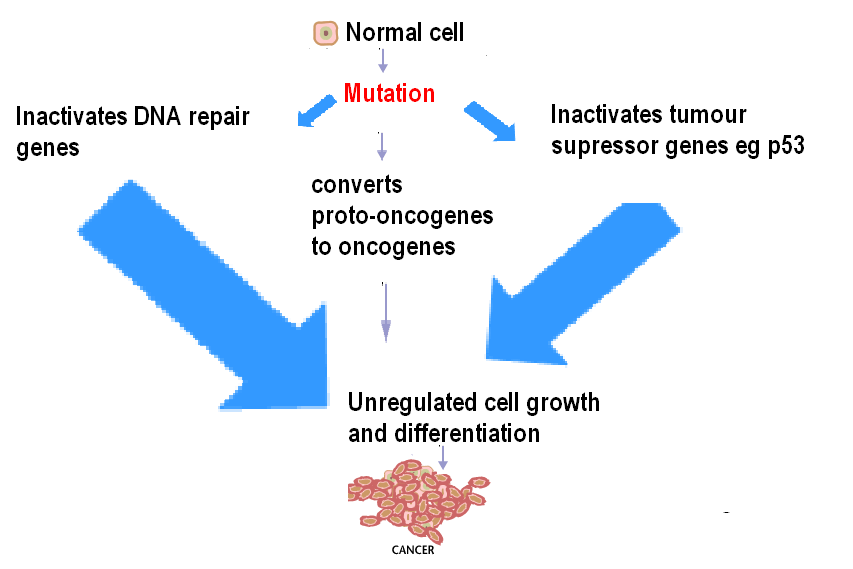 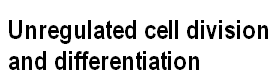 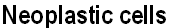 28/05/2021 14:05
[Speaker Notes: Control of cell population]
Causes/Predisposing Factors
Age 
Lifestyle habits (ie, smoking, alcohol consumption, diet)
Environmental carcinogens.
Asbestos, benzene, and radiation, increases the risk of developing certain types of cancer.
Solar ultraviolet radiation exposure is related to an increased risk of skin cancers.
28/05/2021 14:05
Causes/Predisposing Factots
Hereditary predisposition to specific forms of cancers that have been linked to certain events within a gene (ie, BRCA1 and BRCA2 in breast cancer).
Infections and viruses Human papilloma virus cervical cancer
Epstein-Barr virus lymphoma
Hepatitis B and C hepatocellular cancer
Helicobacter pylori may be linked to gastric cancer
28/05/2021 14:05
Detecting Cancers
28/05/2021 14:05
28/05/2021 14:05
Prevention
Diet
Lifestyle modification
Early diagnosis and treatment
Avoid exposure to mutants
Physical exercises
28/05/2021 14:05
Management
Medical-Chemotherapy
Surgical
Palliative/Nursing
Radiotherapy
28/05/2021 14:05
[Speaker Notes: Palliative care focuses on making patient comfortable including pain control]
Chemotherapy
Chemotherapy is the use of antineoplastic drugs to promote tumor cell destruction by interfering with cellular function and reproduction. 

It includes the use of various chemotherapeutic agents and hormones.
28/05/2021 14:05
Principles Of Chemotherapy
The intent of chemotherapy is to destroy as many tumor cells as possible with minimal effect on healthy cells.
Cancer cells depend on the same mechanisms for cell division that are found in normal cells. Damage to those mechanisms leads to cell death.
Chemotherapeutic agents can be effective on one of the four phases of the cell cycle or during any phase of the cell cycle. 
Routes of administration varies
28/05/2021 14:05
Principles Of Chemotherapy
Dosage is based on surface area (mg/m2) in both adults and children.
Most chemotherapeutic agents have dose-limiting toxicities that require nursing interventions 
Chemotherapy predictably affects normal, rapidly growing cells 
It is imperative that these toxicities be recognized early on by the nurse.
28/05/2021 14:05
Side Effects of Chemotherapy
Alopecia
Anorexia
Fatigue
Nausea and Vomiting
Mucositis
Anemia
28/05/2021 14:05
Side Effects of Chemotherapy
Neutropenia
Defined as an absolute neutrophil count (ANC) of 1,500/mm3 or less.
Risk of infection is greatest with an ANC less than 500/mm3.
Caused by suppression of the stem cell.
Usually occurs 7 to 14 days after administration of chemotherapy.
Patients should be taught to avoid infection
Patients need to be monitored and treated promptly for fever or other signs of infection.
Thrombocytopenia
Hypersensitivity Reactions
28/05/2021 14:05
[Speaker Notes: Caused by suppression of stem cell]
Medical-Surgical conditions
infections
28/05/2021 14:05
Cellulitis
The most common infectious cause of limb swelling. 

Can occur as a single isolated event or a series of recurrent events. 

It is sometimes misdiagnosed as recurrent thrombophlebitis or chronic venous insufficiency.
28/05/2021 14:05
Pathophysiology
Cellulitis occurs when an entry point through normal skin barriers allows bacteria to enter and release their toxins in the subcutaneous tissues. 

The etiologic pathogen of cellulitis is typically either Streptococcus species or Staphylococcus aureus
28/05/2021 14:05
Clinical Features
The acute onset of swelling, localized redness, warmth, and pain.
Systemic signs; fever, chills, and sweating.
The redness may not be uniform and often skips areas 
Develops a pitting “orange peel” appearance. 
Regional lymph nodes may also be tender and enlarged
28/05/2021 14:05
Cellulitis of the lower limb
28/05/2021 14:05
Management
Mild cases of cellulitis can be treated with oral antibiotic therapy.
If the cellulitis is severe, the patient is treated with IV antibiotics. 
Elevate the affected area 3 to 6 inches above heart level.
Apply cool, moist packs to the site every 2 to 4 hours until the inflammation has resolved and then transition to warm moist packs.
Education should focus on preventing a recurrent episode. 
Patients with peripheral vascular disease or diabetes should receive education or reinforcement about skin and foot care.
28/05/2021 14:05
Boils
A boil is a skin infection that starts in a hair follicle or oil gland. At first, the skin turns red in the area of the infection, and a tender lump develops. 
After four to seven days, the lump starts turning white as pus collects under the skin.
Common site for boils to appear are on the face, neck, armpits, shoulders, and buttocks. 
When one forms on the eyelid, it is called a sty.
If several boils appear in a group, this is a more serious type of infection called a carbuncle.
28/05/2021 14:05
Image Boil
28/05/2021 14:05
Cause/Risk factors
28/05/2021 14:05
Clinical Features
A boil starts as a hard, red, painful lump.
The lump becomes softer, larger, and more painful. 
Soon a pocket of pus forms on the top of the boil. 
These are the signs of a severe infection:
The skin around the boil turns red, painful, warm, and swollen.
More boils may appear around the original one.
A fever may develop.
Lymph nodes may become swollen
28/05/2021 14:05
Management
28/05/2021 14:05
Lymphangitis
Lymphangitis is an acute inflammation of the lymphatic channels.
It arises most commonly from a focus of infection in an extremity. 
The infectious organism is a hemolytic streptococcus.
The lymph nodes located along the course of the lymphatic channels also become enlarged, red, and tender (acute lymphadenitis).
28/05/2021 14:05
Lymphangitis
They can also become necrotic and form an abscess (suppurative lymphadenitis).
The nodes involved most often are those in the groin, axilla, or cervical region.
Abscess formation is rare.
Recurrent episodes of lymphangitis are often associated with progressive lymphedema. 
After acute attacks, a graduated compression stocking should be worn on the affected extremity for several months to prevent long-term edema.
28/05/2021 14:05
Wound Healing
Wound healing is a mechanism whereby the body attempts to restore the integrity of the injured part.
28/05/2021 14:05
Factors that Affect wound healing
1. Systemic factors. 
 Good nutritional status and general health.
 Infection, impaired immunity, poor blood supply.
 Systemic conditions, e.g. diabetes mellitus and cancer reduce the rate of wound healing.
2. Local factors.
Good blood supply providing oxygen and nutrients and removing waste products
Free from contamination by, e.g., microbes, foreign bodies, toxic chemicals.
28/05/2021 14:05
Primary Healing (healing by first intention)
This method of healing follows minimal destruction of tissue when the damaged edges of a wound are in close proximity.
Stages;
Inflammation 
Proliferation
Maturation
28/05/2021 14:05
1) Inflammation
28/05/2021 14:05
2). Proliferation
28/05/2021 14:05
[Speaker Notes: Scab is a dry, rough protective crust that forms over a wound during healing]
Muturation
28/05/2021 14:05
Secondary Healing( Healing by secondary intention)
Follows destruction of a large amount of tissue or when the edges of a wound cannot be brought into apposition, e.g. varicose ulcers and pressure sores (decubitus ulcers). 
The stages of healing are the same as in primary healing and the time taken for                                                                                                                                                                                                                                                                                                                                                                                                                                                                                                                                                                                                                                                                                                                                                                                                                                                                                                                                                                                                                                                       healing depends on the effective removal of the cause and on the size of the wound. 
There are several recognized stages in the repair process, e.g. of decubitus ulcers
28/05/2021 14:05
Inflammation
This develops on the surface of the healthy tissue and separation of necrotic tissue (slough) begins, 
mainly to the action of phagocytes in the inflammatory exudate.
28/05/2021 14:05
Proliferation
This begins as granulation tissue, consisting of capillary buds, phagocytes and fibroblasts, develops at the base of the cavity.
 It grows towards the surface, probably stimulated by macrophages.
 Phagocytes in the plentiful blood supply tend to prevent infection of the wound by ingestion of bacteria after separation of the slough.
 Some fibroblasts in the wound develop a limited ability to contract, reducing the size of the wound and healing time. 
When granulation tissue reaches the level of the dermis, epithelial cells at the edges proliferate and grow towards the centre.
28/05/2021 14:05
Maturation
This occurs as scar tissue replaces granulation tissue, usually over several months until the full thickness of the skin is restored. 

The fibrous scar tissue is shiny and does not contain sweat glands, hair follicles or sebaceous glands
28/05/2021 14:05
28/05/2021 14:05
Fluid and Electrolyte balance (Concept Map)
Introduction to Body fluids
Amount and composition of body fluids/Electrolytes
ICF
ECF
Regulation of body fluids and compartments
Osmosis/Osmolarity
Diffusion
Filtration
Sodium/potassium pump
28/05/2021 14:05
Fluid and Electrolyte balance (Concept Map)
Routes of gain/losses
Kidneys
Lungs
GI track
Skin
Evaluating Fluid status (Laboratory)
Homeostasis
Role of the kidneys
Lungs
Hormones
28/05/2021 14:05
Hypovolaemia (Concept)
Introduction
Pathophysiology
Clinical Features
Diagnosis
Management
Medical
Nursing
Prevention
28/05/2021 14:05
Electrolyte imbalance (Concept Map)
28/05/2021 14:05
Acid Base Balance
28/05/2021 14:05
Acid Base Balance
28/05/2021 14:05
Shock (Concept)
28/05/2021 14:05
Burns (Concept)
28/05/2021 14:05
BURNS
Kwarria
28/05/2021 14:05
OBJECTIVES
By the end of the lesson you should be able to: 
Describe concept associated with burns
Explain the pathophysiology of burns
Diagnose burn
Manage patients with  burns
28/05/2021 14:05
INTRODUCTION
Tissue injury caused by thermal, radiation, chemical, or electrical contact resulting in protein denaturation,loss of intravascular fluid volume due to increased vascular permeability and oedema.
28/05/2021 14:05
Pathophysiology
Tissue damage  due to various agents leads to  release of vasoactive substances e.g. 
Prostaglandins
Histamines
Oxygen radicals
Leukotrienes & platelet activating factors
28/05/2021 14:05
Pathophysiology
This cause microvascular instability with increased capillary permeability for the first 24-36hrs fluid shift to extravasular compartment and oedema.
This leads to decreased right atrial filling pressures decreased CO and Shock
28/05/2021 14:05
Body’s response to burns
Increased peripheral resistance (sympathetic stimulation)
Tachycardia
Decreased capacitance of great vessels
If the process goes uncorrected;
Cardiac output is diverted to vital tissues reducing perfusion of skin, muscle & gut - Skin feels cold & clammy
28/05/2021 14:05
Body’s response to burns
Reduced renal perfusion lead to acute RF
Irreversible shock occurs as an end stage with falling BP, CO & PR
28/05/2021 14:05
Body’s response to burns
In patients with serious burns, release of catecholamines, vasopressin, and angiotensin causes peripheral and splanchnic bed vasoconstriction that can compromise in-organ perfusion Myocardial contractility also may be reduced by the release of inflammatory cytokine TNF-α
29/05/2021 10:32
EFFECTS OF BURNS ON BODY SYSTEMS
28/05/2021 14:05
Respiratory System
Inhalation burns, edema acute airway obstruction.
ARDS
Noxious gases-CO
Inhalational burns with atelectasis
Pneumostatic Pneumonia
28/05/2021 14:05
Genito-Urinary System
Renal failure -Decreased urine output to less than 400ml/day -Need dialysis if not Hepatorenal syndrome may occur.
Urethral stictures
28/05/2021 14:05
Skin
Hypertrophic scars
Keloids
Squamous cell carcinoma-Marjolins ulcer
28/05/2021 14:05
Musculoskeletol
Contracture formation with limitation of movement
DVT -Anti-coagulants
Elecetrical burns causes myonecrosis lead to loss of group of muscles or even lead to amputation.
28/05/2021 14:05
Eye
Iridocyclitis
Perforation of the globe
Lid deformities -exposure keratitis in ectropions 
Cataracts
28/05/2021 14:05
Hematological
Anaemia
Haemorrhage (Wound, GIT)
Thermal injury to RBCs
Bone marrow depression-by the cytokines or by the drugs given.
Malnutrition 
Helmithiasis
All burn patients put on haematinic and anti-helminth drugs
28/05/2021 14:05
Classification of Burns
According to Depth
Superficial partial thickness
Deep partial thickness
Full thickness burns
First degree
Second Degree
Third Degree
Fourth Degree
According to Body Surface Area
According to cause
Electric burns
Chemical Burns
Thermal burns
28/05/2021 14:05
Classification based on Body Surface Area
28/05/2021 14:05
Wallace Rule Of Nine
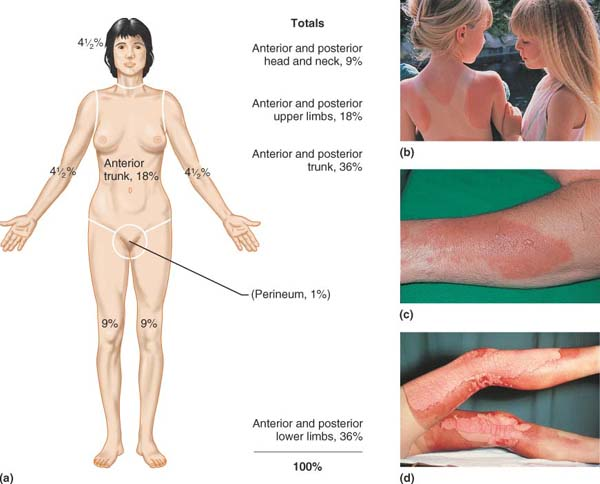 In children the head is 18% while the leg is 9% each (Wahu and Grand, 2018).
28/05/2021 14:05
Lund and Rowder method (Read More)
The body is divided into small portions using grids 
Very accurate but need more time 
Commonly used in Children
Palm method 
In palm is for the patient with scattered burns 
The size of the palm is 1% of TBSA.
28/05/2021 14:05
Classification Based On Depth
28/05/2021 14:05
Depth of burn proportional to;
Temperature applied
Duration of contact
Thickness of the skin
Heat capacity of the agent
Transfer coefficient
The specific heat and conductivity of the local tissues
The depth of injury determines formation of scar tissue.
28/05/2021 14:05
1st Degree Burns
Epidermis only involved
Commonly caused by UV light or very short flash or flame exposure
Skin is red, dry & hypersensitive thus painful
No treatment except analgesia.
Leaves no scarring on healing
28/05/2021 14:05
2nd Degree Burns
Superficial 2nd Degree
Epidermis + Upper ⅓ of Dermis
Commonly caused by scald (spill or splash)
Red, moist, weeping, cob blisters that Blanche with pressure
Painful - due to nerve exposure, & heals from 10-14days
Leaves no scarring on healing but there is potential pigment changes
28/05/2021 14:05
2nd Degree Burns
Deep 2nd Degree
Epidermis + Upper ⅔ of Dermis
Commonly caused by scald, flame, chemicals, oil & grease
Cheesy white, wet or waxy dry; Do not Blanche with pressure
Healing takes 14-21days
Severe scarring & risk of contractures
28/05/2021 14:05
3rd Degree Burns(Full thickness Burns)
Full Epidermis + Dermis are destroyed leaving no cells to heal and extends to the subcutaneous tissue.
Commonly caused by scald, steam, flame, chemicals, oil, grease & high voltage electricity
Grey to charred & black, insensate, contracted, pale, leathery tissue 
Severe scarring & high risk of contractures
28/05/2021 14:05
4th And 5th Degree burns
4th Degree Burns 
Muscle involvement
5th Degree Burns 
Bone involvement - Especially in epileptics who convulse during burning
28/05/2021 14:05
Determining Severity Of Burns
28/05/2021 14:05
Management
28/05/2021 14:05
Emergency Management Of Burns
At the scene prevent injury to the rescuer 
ABC
Emergence medical management 
Extinguish the flame, cool the burn, remove restricted cloth, cover the wound and irrigate chemical 
For physical stabilization
28/05/2021 14:05
Emergency Management Of Burns
Cough, suctioning, Bronchodilators, mucolytic, ETT and oxygen 100%
Wound care; cloth and jewelry removed, flash with water, remove conduct lens and take history 
Larger IV line fixed or central catheter to monitor pressure 
NGT tube in more than 25% burn
28/05/2021 14:05
Emergency Management Of Burns
Assessment for general condition, systemic , TBSA, depth
Soot/debris removed
Photographs taken 
Keep warm, clean sheets under and over 
Reduce pain
28/05/2021 14:05
Emergency Management Of Burns
Urine catheter
Lab investigation 
TT injection 
Psychological needs provision 
Spiritual help
28/05/2021 14:05
Fluid Management
Determined by urine output, BP, pulse, hematocrit, Hb and serum sodium level 
Factor increasing fluid intake are:-  
Delayed resuscitation 
Scald burn
28/05/2021 14:05
Fluid Management
Inhalation.
High voltage
Hyperglycemia
Alcohol intoxication 
Chronic diuretic therapy
28/05/2021 14:05
Types of Fluids
Colloids thus whole blood, plasma expanders 
Crystalloids and electrolytes thus sodium chlorites and ringers 
Orals in 20% TBSA in adult and 10% to 155 in children
28/05/2021 14:05
Calculating Fluids
28/05/2021 14:05
Parklands Formular
4x the TBSA x weight in 24 hrs 
1st 8hrs is ½ x answer above 
next 8 hrs is ¼ x answer above 
next 8 hrs  is ¼ x answer above 
E.g. 80kg with 20% burn =6400ml 
Fluids used should be hypertonic or isotonic thus increasing osmotic pressure to pull water
28/05/2021 14:05
Evans Formular
Colloids 1mlxkgxTBSA
Electrolytes is same 
Glucouse 2,000ml 
Not exceed 50% TBSA
28/05/2021 14:05
Brook Army Formular
Colloids 0.5mlx kg x TBSA
Electrolytes 1.5 xkg xTBSA
Glucouse 2,000ml
28/05/2021 14:05
Consensus Formular
2-4ml x kg x TBSA Hypertonic saline solutions 
Sodium chloride of 250-300 meq as per output input chart
28/05/2021 14:05
Acute/Intermediate Management
28/05/2021 14:05
Objective is to restore respiratory, circulatory, fluid and electrolytes, GIT function, infection prevention, wound care, pain management and nutritional support 
Takes 48 to 72 hrs after burns 
ABC 
Increased urination occurs or fluid overlord
28/05/2021 14:05
Use of diuretics and fluid restriction 
Fever 
Bacteremia 
Acetoaminophine Monitor V/S
28/05/2021 14:05
Infection Control
Aseptic technique 
Topical antibiotics 
Most common is staph, proteus, pseudomonas, E coli and klebsiella are common
Cause tissue inflammation and tissue destruction Use protective clothing like cape, gown, gloves and masks
Culture 
Prophylaxis antibiotics
28/05/2021 14:05
Rehabilitation Phase
Start after burn then last for years 
Reconstructive surgery 
Psychological support 
Vocational counseling
28/05/2021 14:05
Rehabilitation Phase
Support groups 
Prevention of hypertrophic scarring 
Use of elastic /pressure garments to loosen collagen
Occupational therapy 
Lubrication and protecting the area
28/05/2021 14:05
Complications
ACUTE
CCF
Pulmonary edema 
Sepsis 
Acute renal failure/destruction 
Visceral damage.
28/05/2021 14:05
Complications
CHRONIC
Contracture 
Psychological inadequacy
28/05/2021 14:05
PAIN
28/05/2021 14:05
PAIN
pain is “an unpleasant sensory and emotional experience associated with actual or potential tissue damage, or described in terms of such damage”
28/05/2021 14:05
Effects of Pain
28/05/2021 14:05
28/05/2021 14:05
Types Of Pain
Pain can be categorized in many ways, and clear distinctions are not always possible.
Acute ( Short Duration)
Chronic (Long Duration)
Pain is better classified by its inferred pathology
Nociceptive pain (Physiologic)
Neuropathic pain (Pathophysiologic)
28/05/2021 14:05
PAIN ASSESSMENT
Important in management of the patient
Usually subjective
Discuss with the patient to obtain as much information as possible.
28/05/2021 14:05
Characteristics of pain
Pain assessment begins by careful patient observation, noting overall posture and presence or absence of overt pain behaviors. 
Ask the patient to describe, in his or her own words, the specifics of the pain.
30/05/2021 11:55
Characteristics of pain
The words used to describe the pain may point toward the cause. Eg. the classic description of chest pain that results from a myocardial infarction includes pressure or squeezing on the chest.
30/05/2021 11:57
Characteristics of pain
A detailed history should follow the initial description of pain. 
The factors to consider in a complete pain assessment are the intensity, timing, location, quality, personal meaning of pain; aggravating and alleviating factors; and pain behaviors.
30/05/2021 11:57
Intensity
Ranges from none to mild discomfort to excruciating.
The reported intensity is influenced by the person’s pain threshold, and pain tolerance.
To understand variations, the nurse can ask about the present pain intensity as well as the least and the worst pain intensity.
30/05/2021 12:00
Timing
Sometimes the cause of pain can be determined when time aspects are known. 
The nurse inquires about the onset, duration, relationship between time and intensity (eg, at what time the pain is the worst), and changes in rhythmic patterns.
30/05/2021 12:03
Timing
Asks the patient if the pain began suddenly or increased gradually. 
Sudden pain that rapidly reaches maximum intensity is indicative of tissue injury, and immediate intervention is necessary.
Pain from ischemia gradually increases and becomes intense over a longer time..
30/05/2021 12:05
Location
Have the patient point to the area of the body involved best determines the location of pain. 
Some general assessment forms include drawings of human figures, on which the patient is asked to shade in the area involved. 
This is especially helpful if the pain radiates (referred pain).
30/05/2021 12:06
Quality
The nurse asks the patient to describe the pain in his or her
own words without offering clues. For example, the nurse
asks the patient to describe what the pain feels like. The
nurse must give the patient sufficient time to describe the
pain, and the nurse must record all words in the answer. If
the patient cannot describe the quality of the pain, the
nurse can suggest words such as burning, aching, throbbing,
or stabbing. It is important to document the exact words
used by the patient to describe the pain and which words
were suggested by the nurse conducting the assessment.
30/05/2021 12:08
30/05/2021 12:08
30/05/2021 12:08
30/05/2021 12:08
30/05/2021 12:08